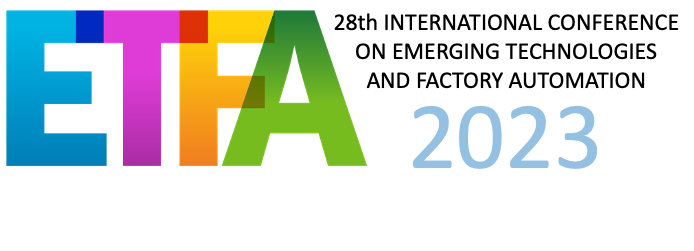 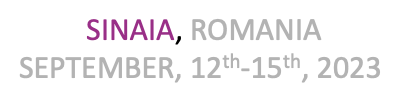 Call for Papers 
SSXY -  Title of the Special Session

Organized and Co-Chaired by (sorted by last name)
Name Surname 1, Name Surname 2, …
 
1 Affiliation
2 Affiliation
FOCUS.  In this Special Session….
TOPICS
List of topics
AIM. The aim of the Special Session is to bring together researchers and practitioners from the industry and academia and provide them with a platform to report on recent advances and developments in the newly emerging areas of …..
CONFERENCE FORMAT. The conference will comprise multi-track sessions for regular papers, to present significant and novel research results with a prospect for a tangible impact on the research area and potential implementations, as well as work-in-progress (WiP) and industry practice sessions.
AUTHOR’S SCHEDULE (2023)
Regular and special sessions papers
     Submission deadline ................................  March 31
     Acceptance notification ...........................  May 5
     Deadline for final manuscripts .................  June 16
Work-in-progress/Industry practice papers
     Submission deadline ................................  May 12
     Acceptance notification ...........................  June 9 
     Deadline for final manuscripts .................  June 16
www.ieee-etfa.org
etfa2023@ugal.ro
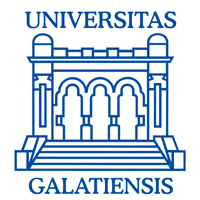 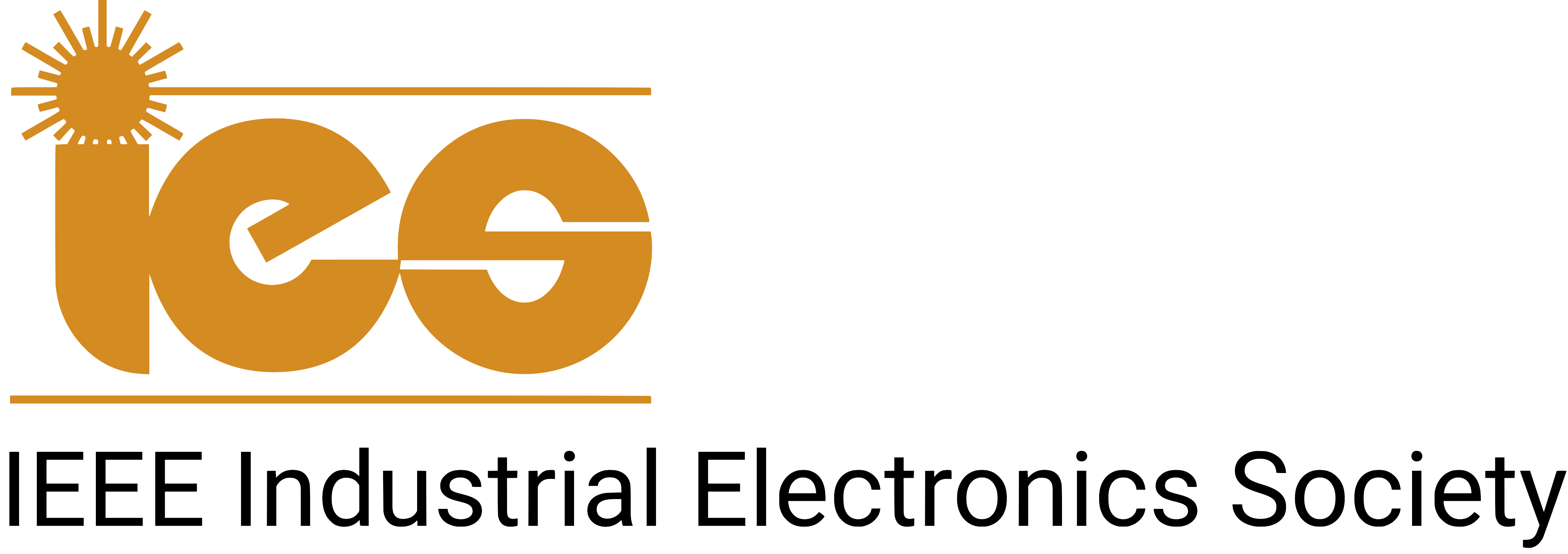 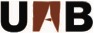 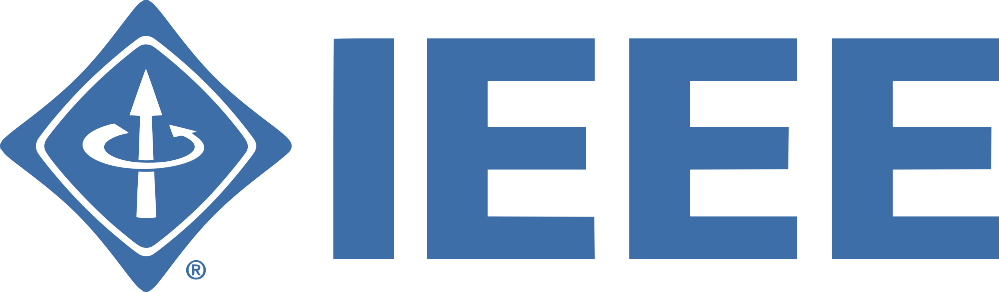